SWOT ANALYSIS OF GENERAL MOTORS
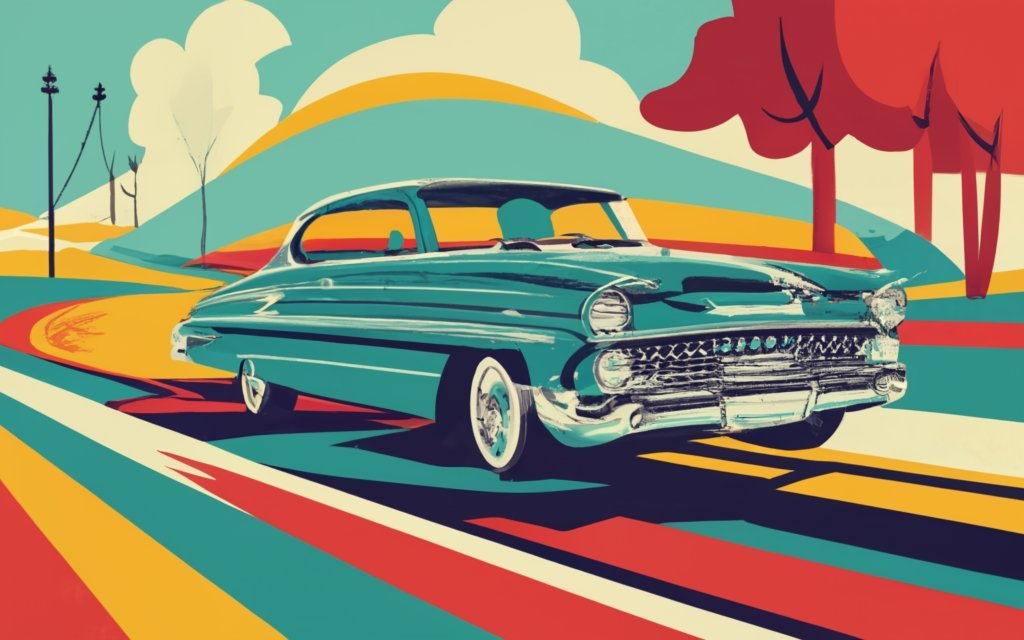 WWW.STRATEGYPUNK.COM
SWOT ANALYSIS OF GENERAL MOTORS
Strengths
Weaknesses
Comprehensive brand portfolio including Chevrolet, Cadillac, GMC, and Buick.
Operates globally in over 100 countries with significant scale benefits.
Over a century of manufacturing expertise with advanced supply chain management.
Strategic investments in electric and autonomous vehicle technologies.
Slow decision-making due to a complex organizational structure.
High legacy costs affecting competitiveness, including pensions and healthcare.
Overreliance on the North American market for vehicle sales.
Bureaucratic culture potentially stifling innovation and market responsiveness.
Opportunities
Threats
Potential leadership in the burgeoning electric vehicle market.
Early mover advantage in autonomous vehicle technology with Cruise.
Growth prospects through expansion into emerging markets.
Revenue generation from connected vehicle data via new services and software.
Sensitivity to economic fluctuations impacting vehicle sales.
Strong competition in the auto industry, notably in EVs.
Regulatory challenges including emissions, fuel economy, and safety standards.
Vulnerability to increasing costs of steel, aluminum, semiconductors, and labor disputes.
WWW.STRATEGYPUNK.COM